App InventorUne petite idée !      1-1 partie 1        présentation
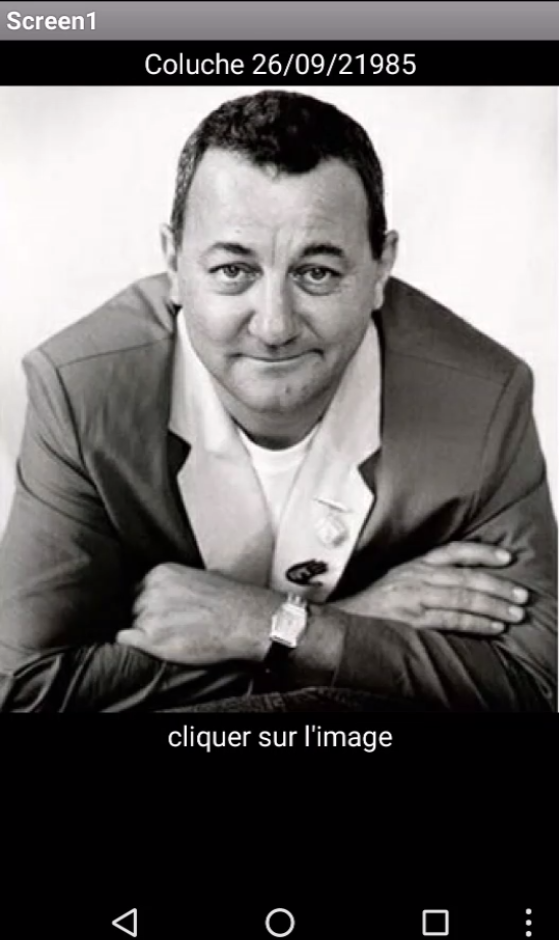